For Mac Users: Best Practices: Step-by-Step Guide To Customizable Graphics
Step 1
Step 2
Edit/Customize the graphic to best serve your constituency. There are two versions of each graphic, one that is ready to publish and one that is customizable – allowing for you to insert a specific logo and any copy you’d like.
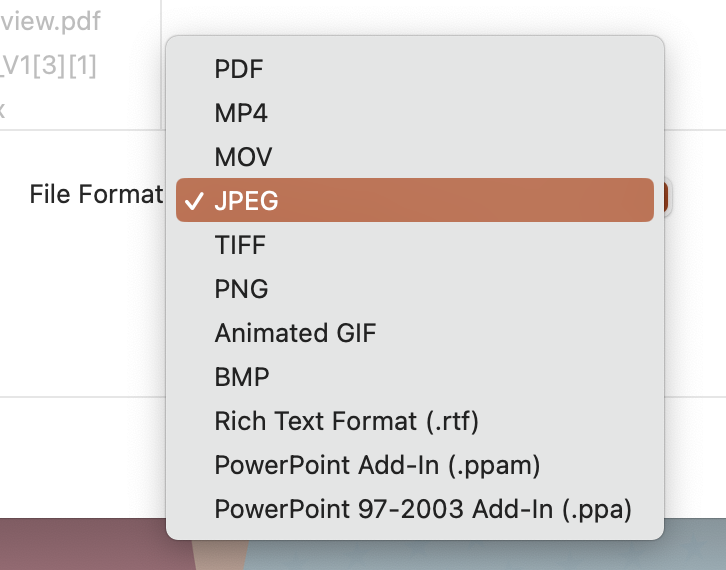 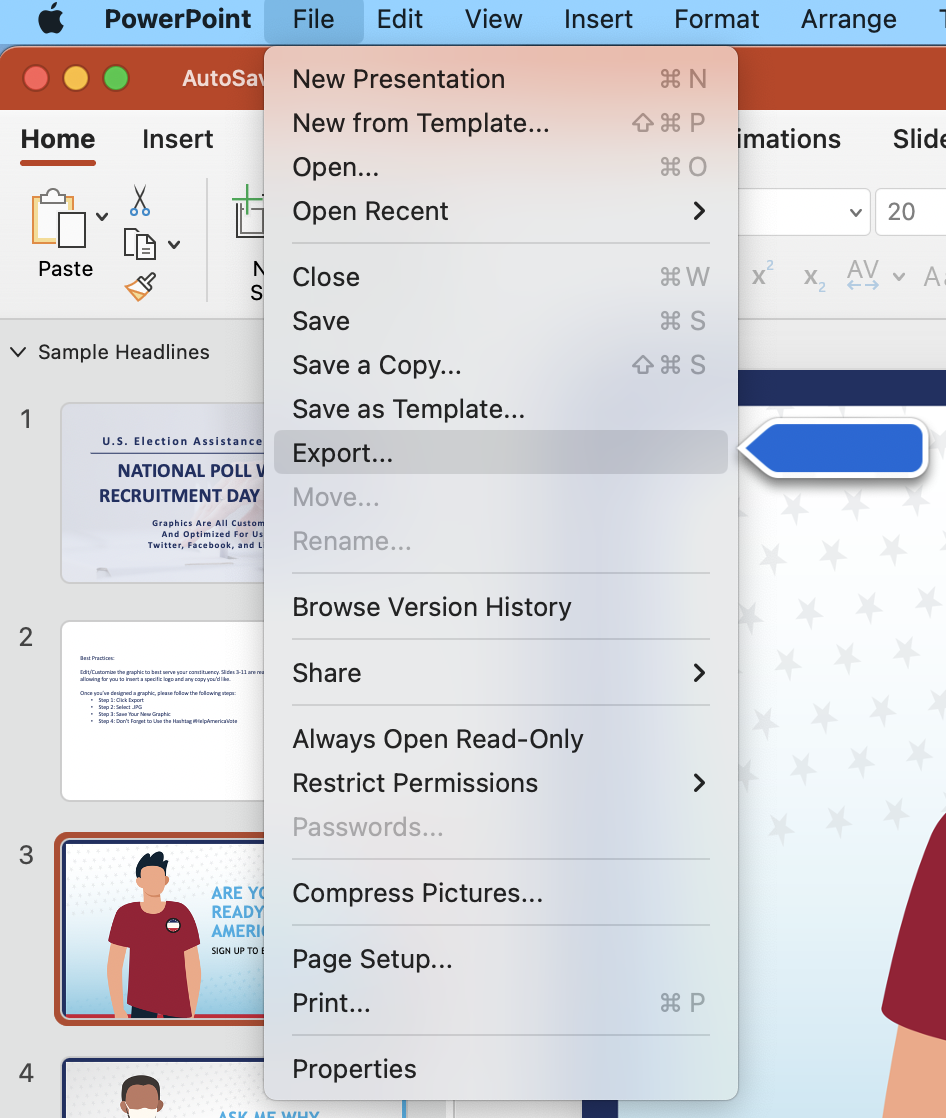 Once you’ve designed a graphic, please follow the following steps:
Step 1: Click File, then Export 
Step 2: Select .JPG
Step 3: Save Your New Graphic 
Step 4: Don’t Forget to Use the Hashtag #HelpAmericaVote
For Windows Users: Best Practices: Step-by-Step Guide To Customizable Graphics
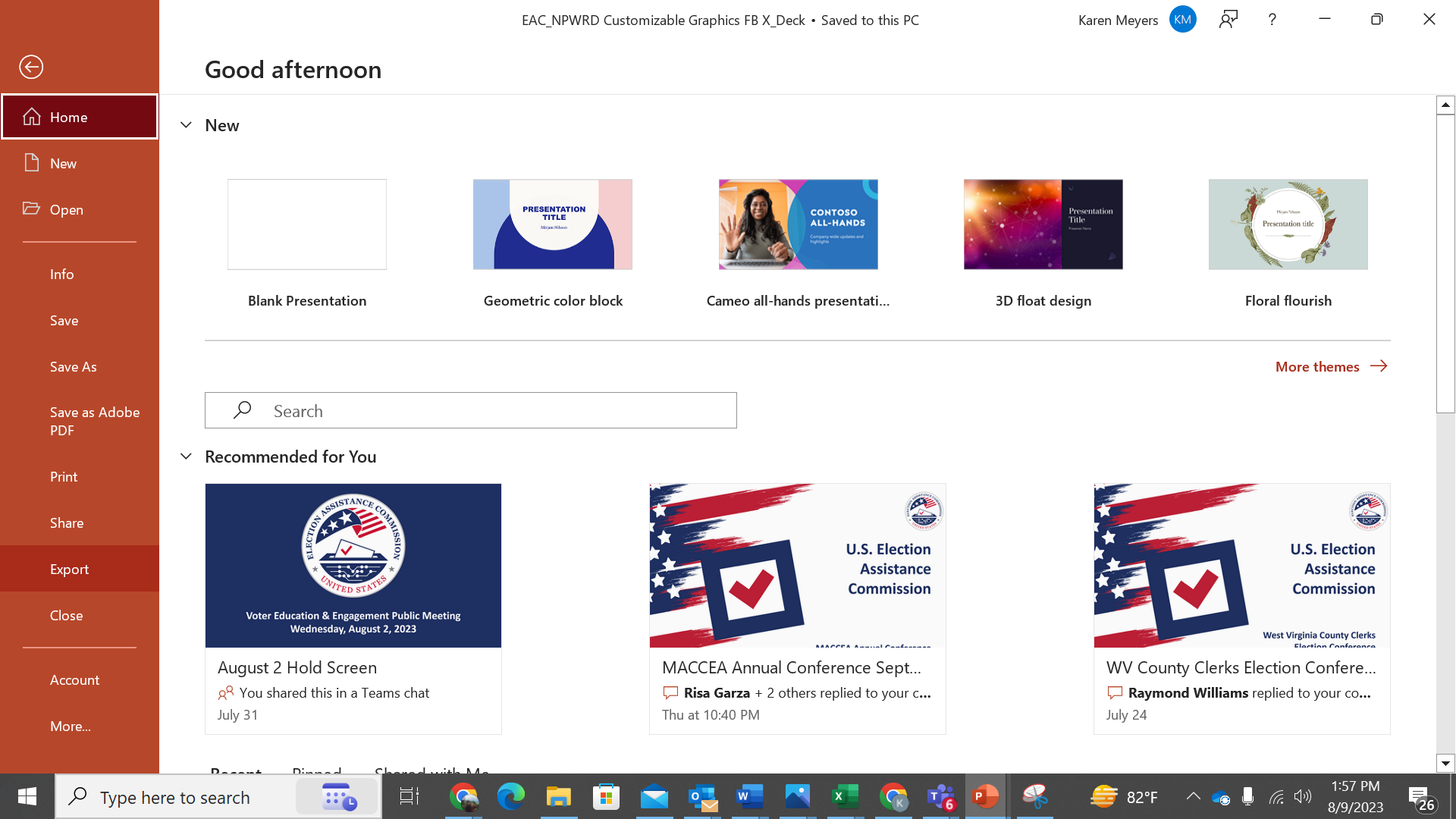 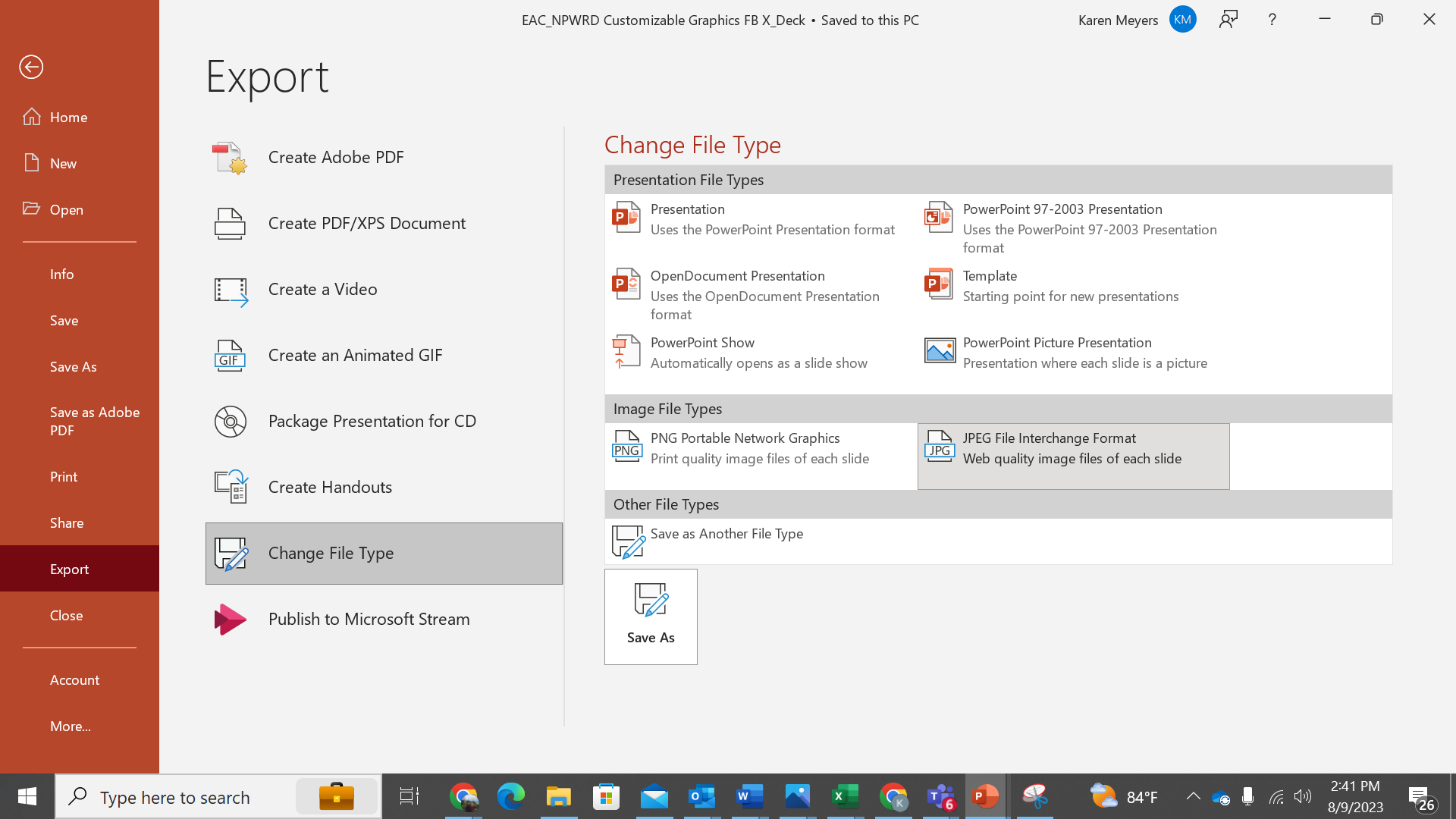 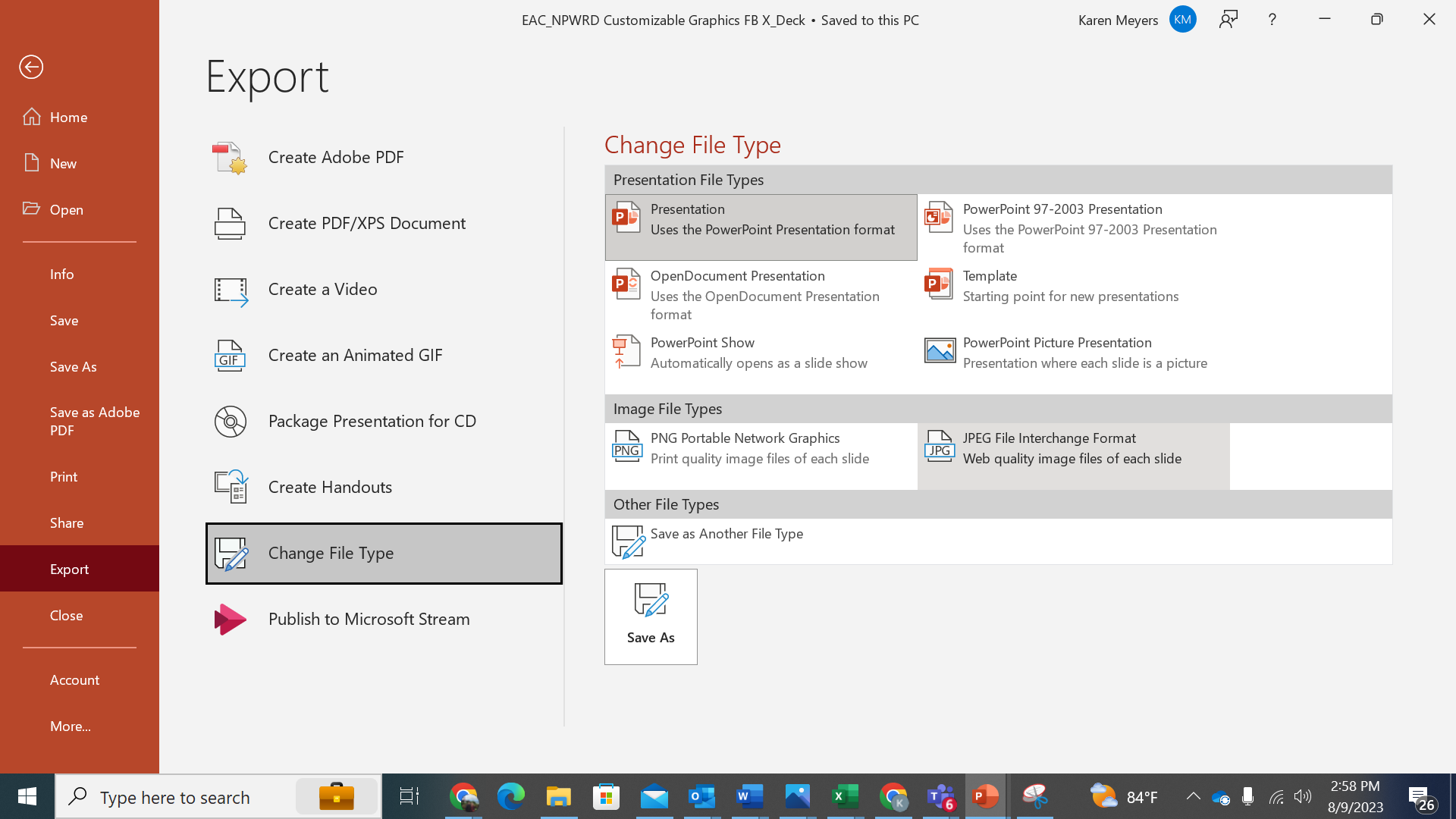 Step 1
Step 2
Step 3
Edit/Customize the graphic to best serve your constituency. There are two versions of each graphic, one that is ready to publish and one that is customizable – allowing for you to insert a specific logo and any copy you’d like.
Once you’ve designed a graphic, please follow the following steps:
Step 1: Click File, then Export 
Step 2: Click Change File Type
Step 3: Under Image File Types, Select .JPG
Step 4: Save Your New Graphic 
Step 5: Don’t Forget to Use the Hashtag #HelpAmericaVote
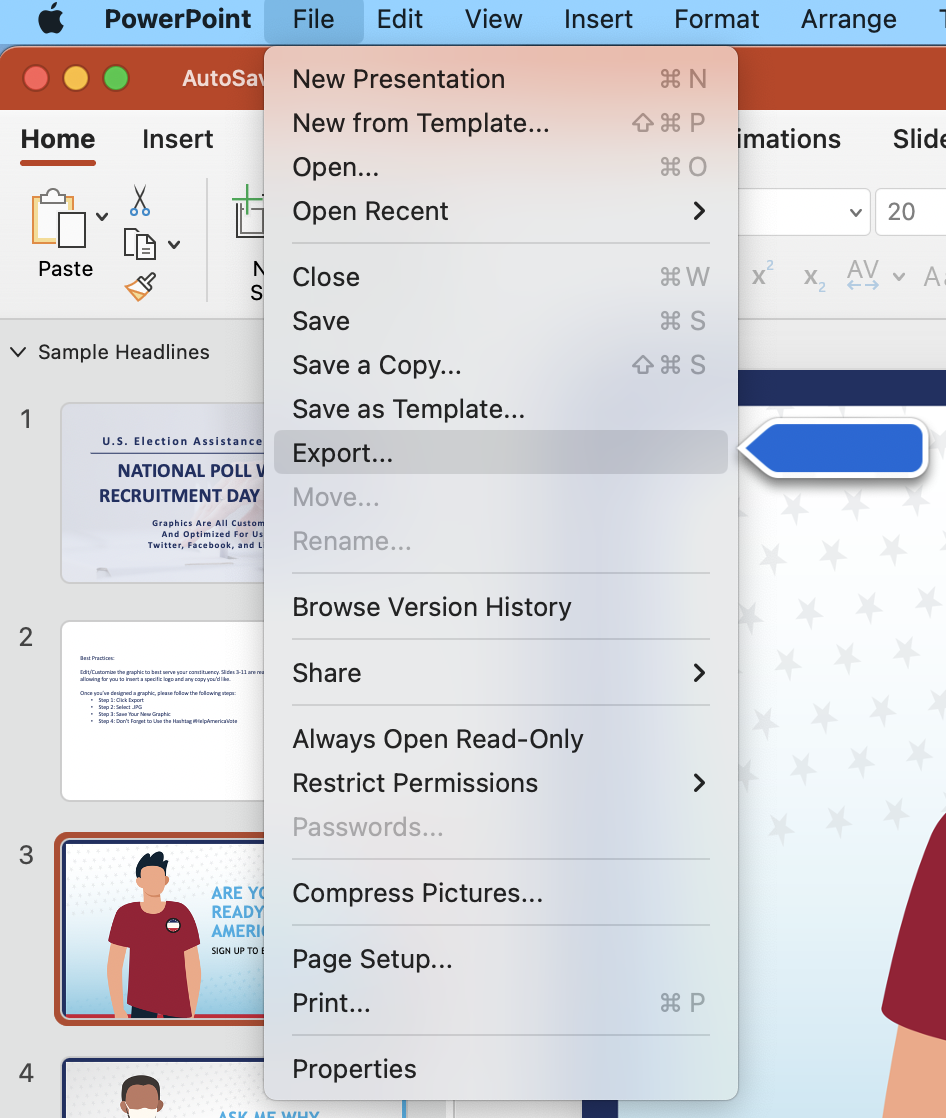 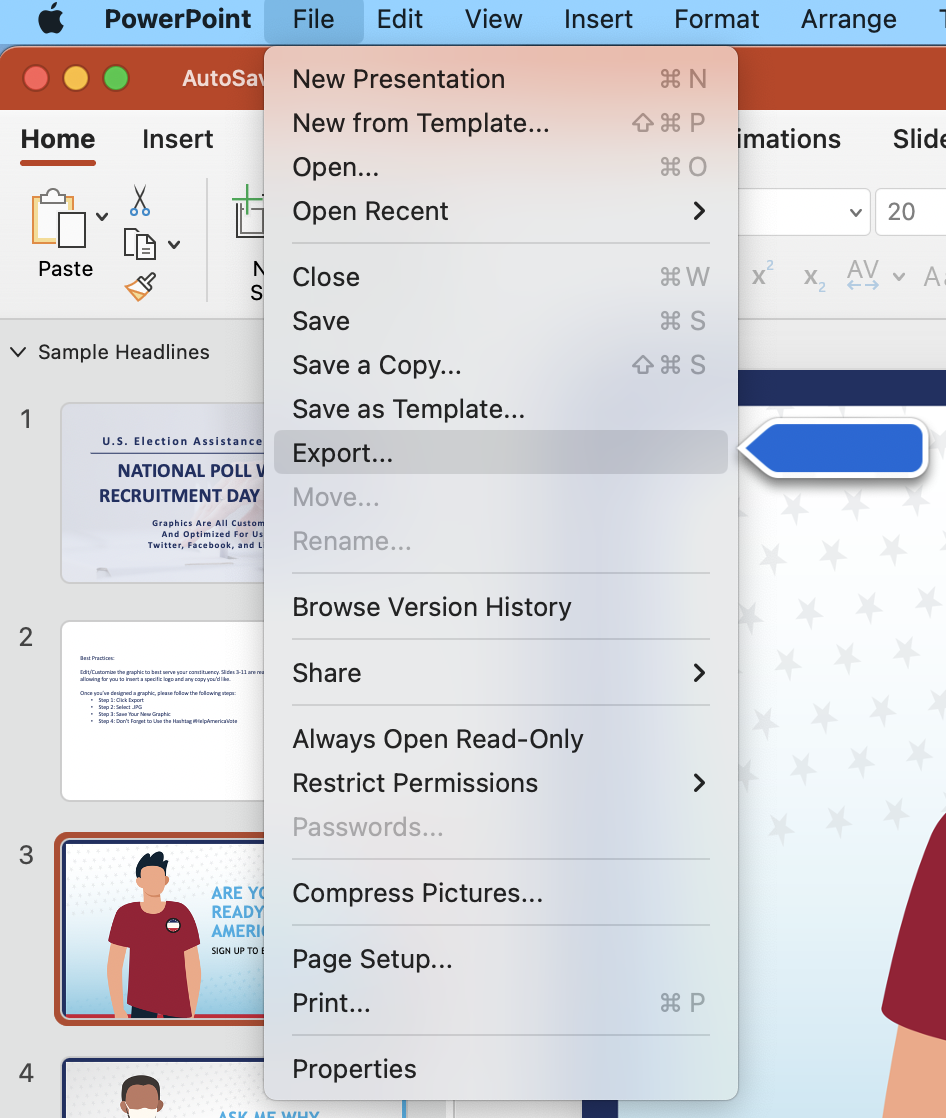 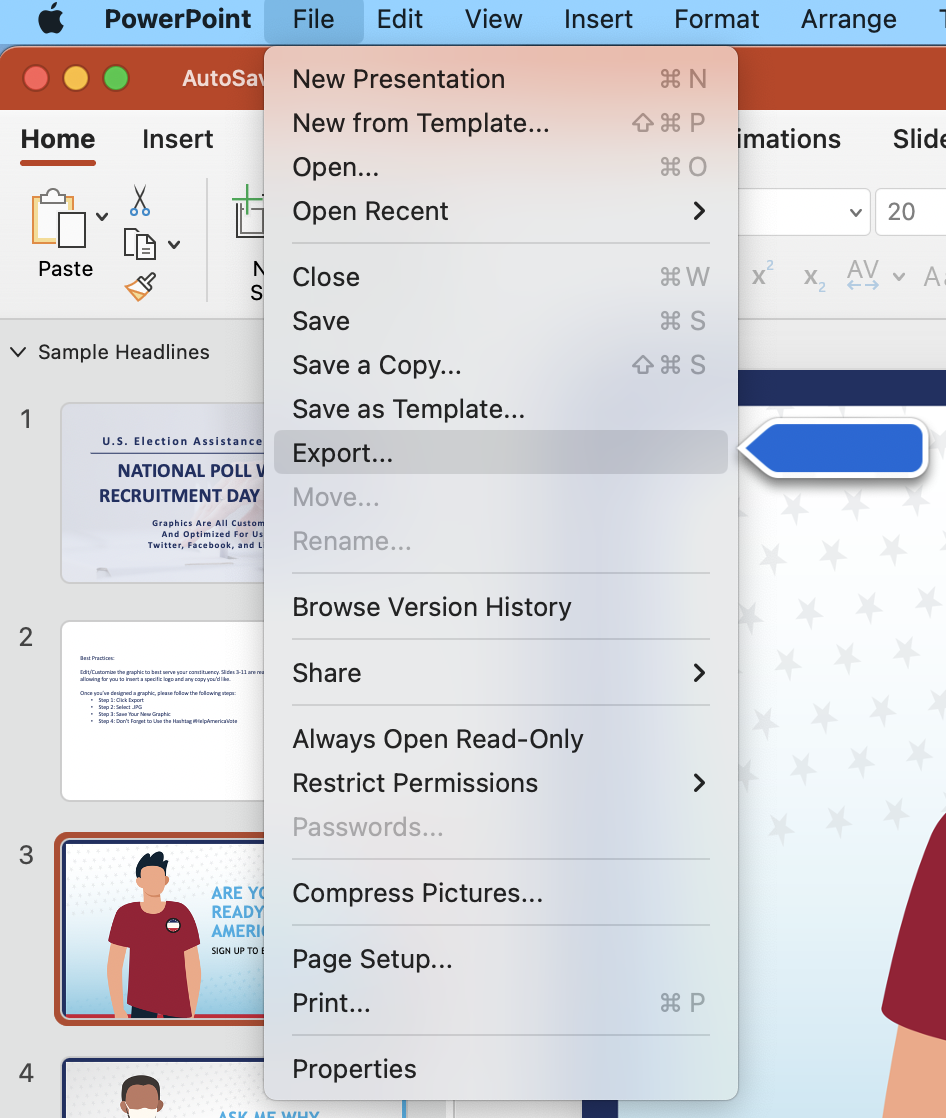 Your Text Goes Here
Your Subtext Goes Here
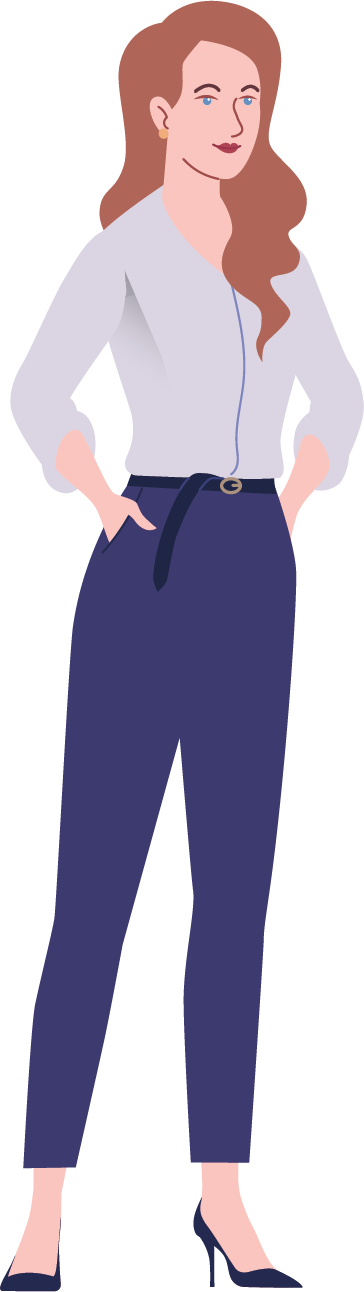 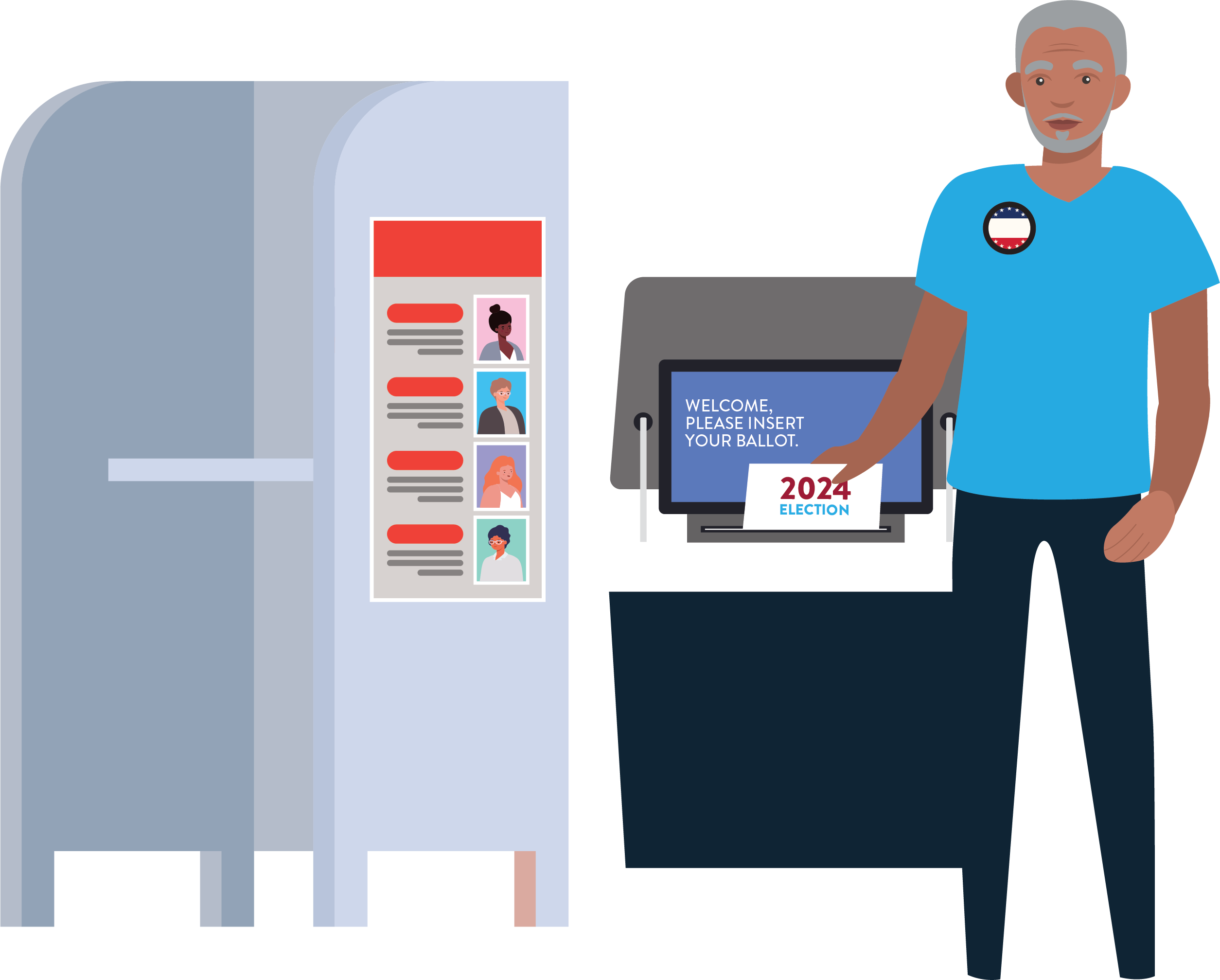 Your Logo Goes Here
Be Election Ready
Help America Vote
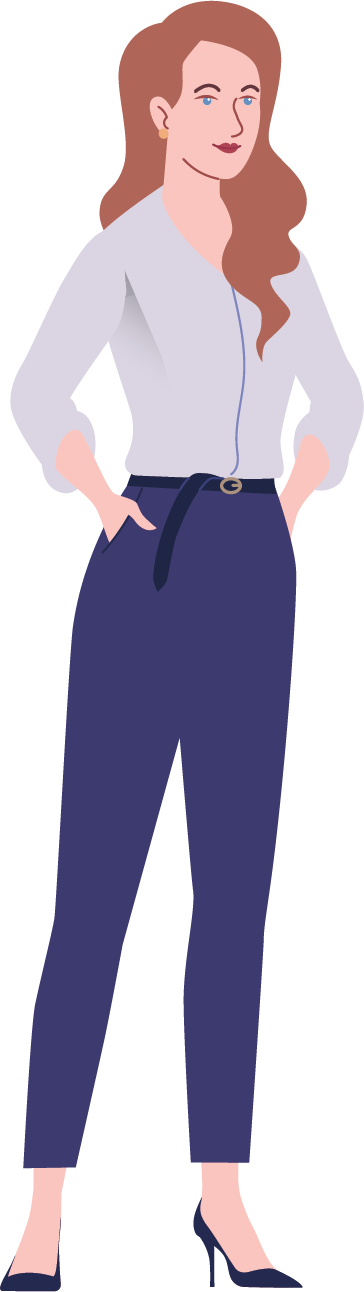 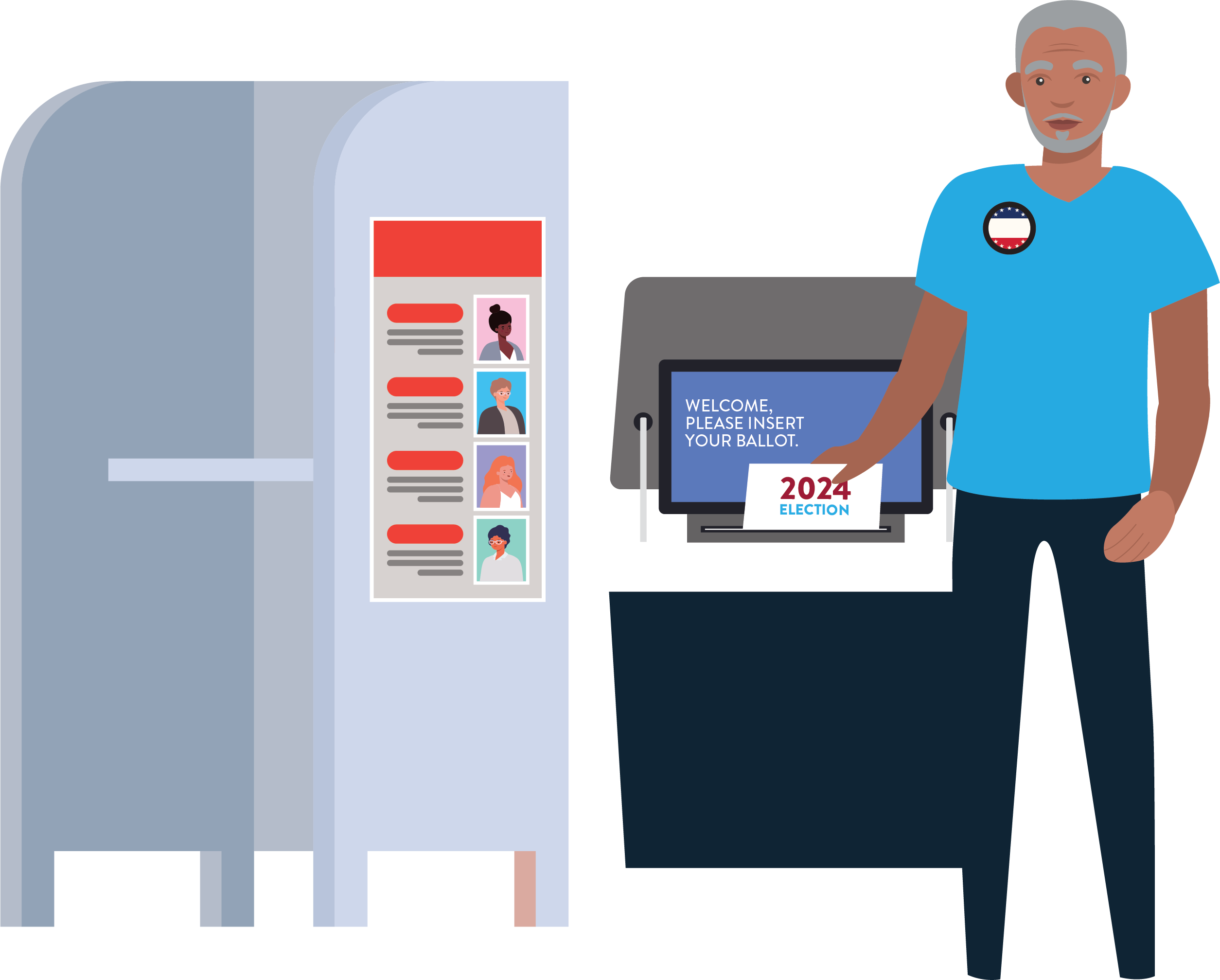 Your Text Goes Here
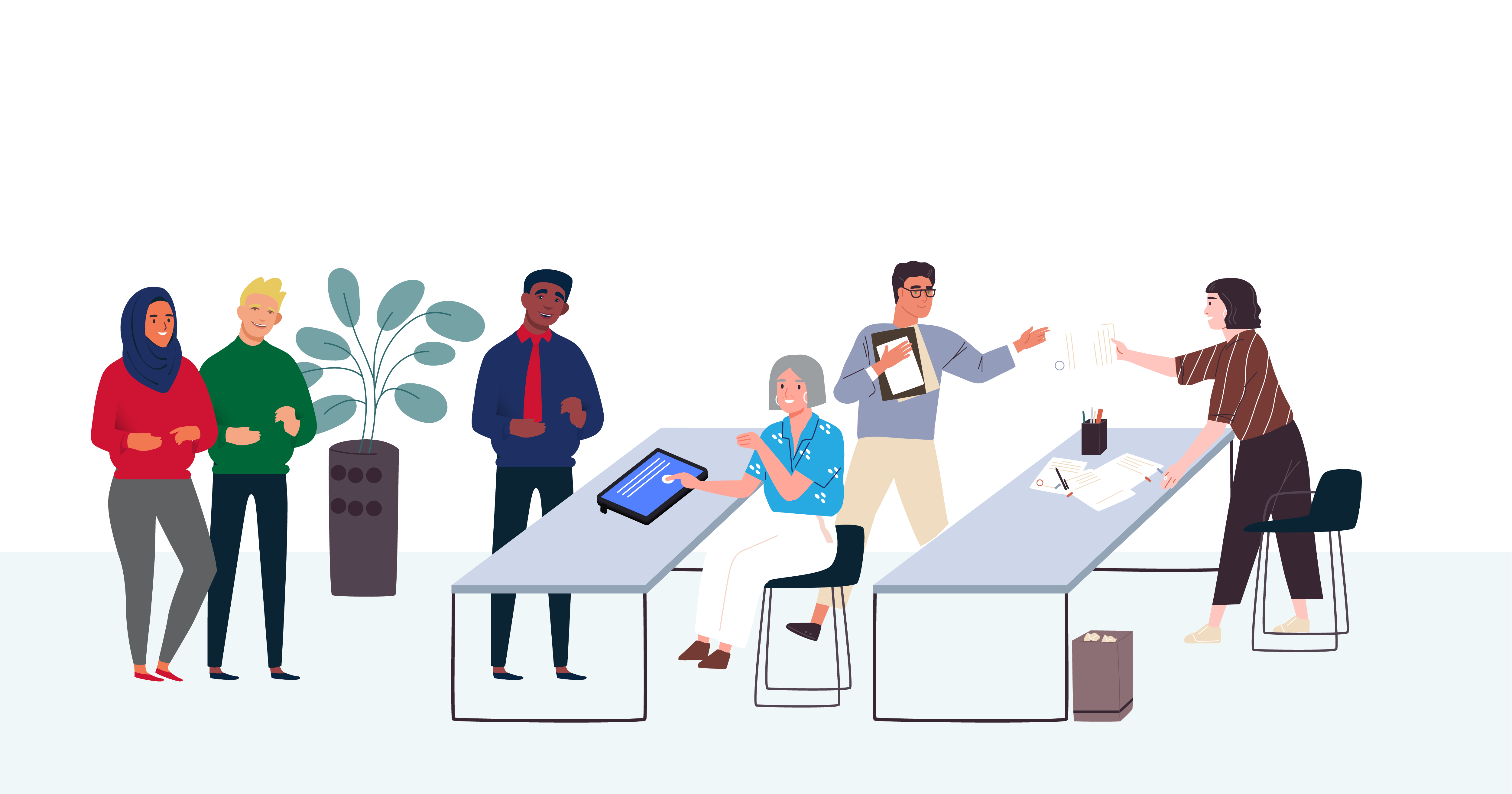 Your Subtext Goes Here
Your Logo Goes Here
Be Election Ready
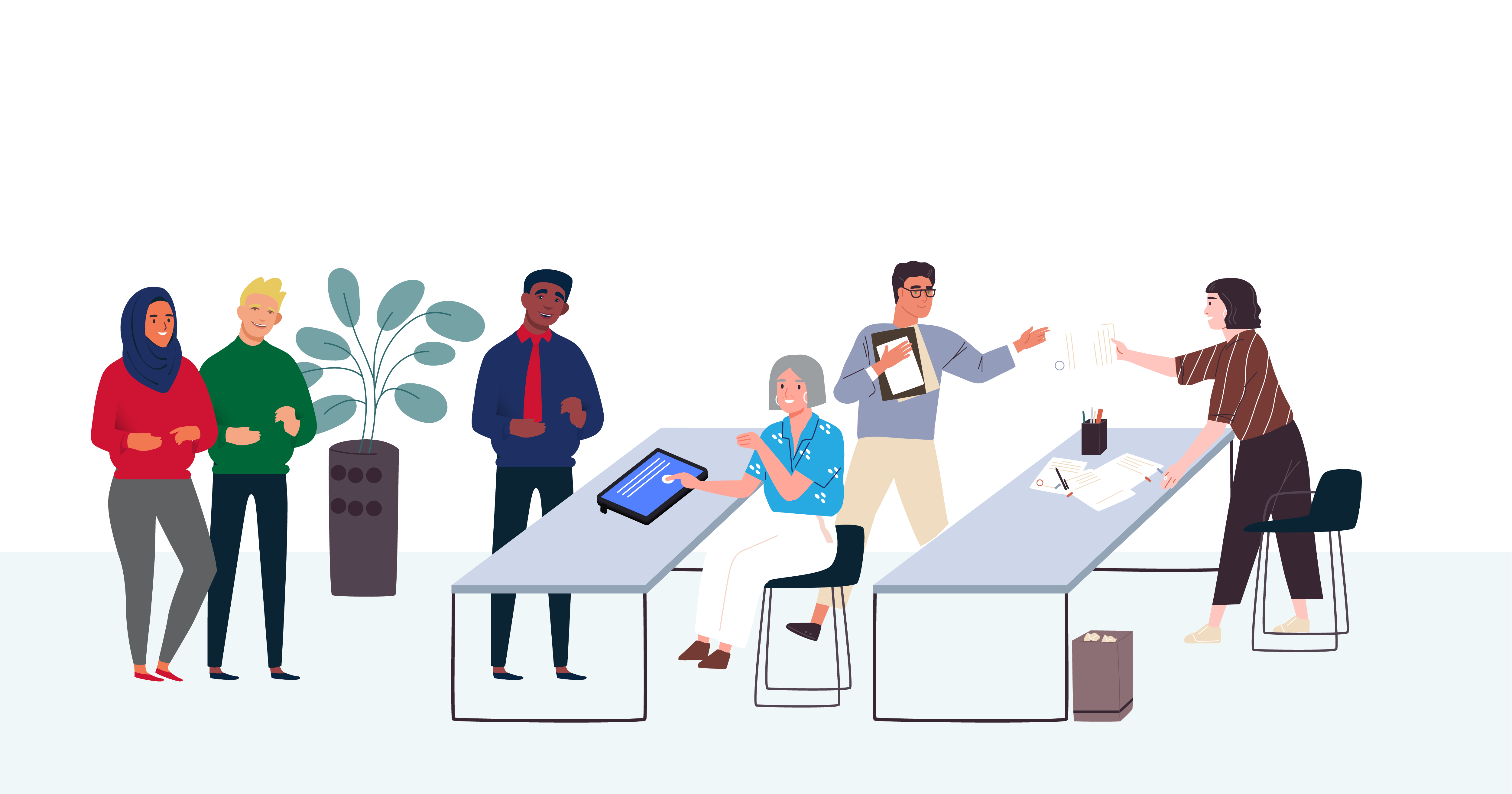 Help America Vote
Your Text Goes Here
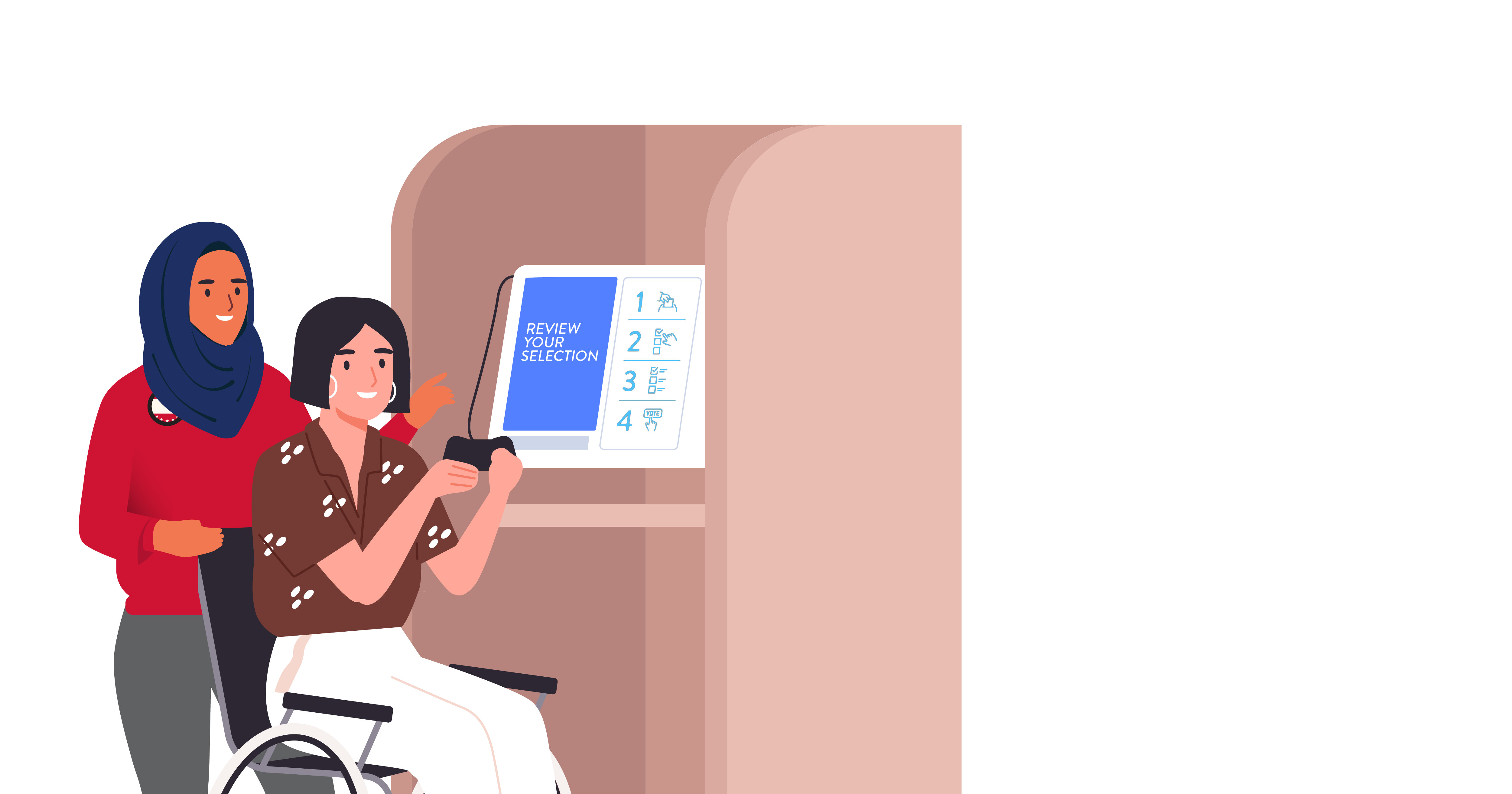 Your Subtext Goes Here
Your Logo Goes Here
Be Election Ready
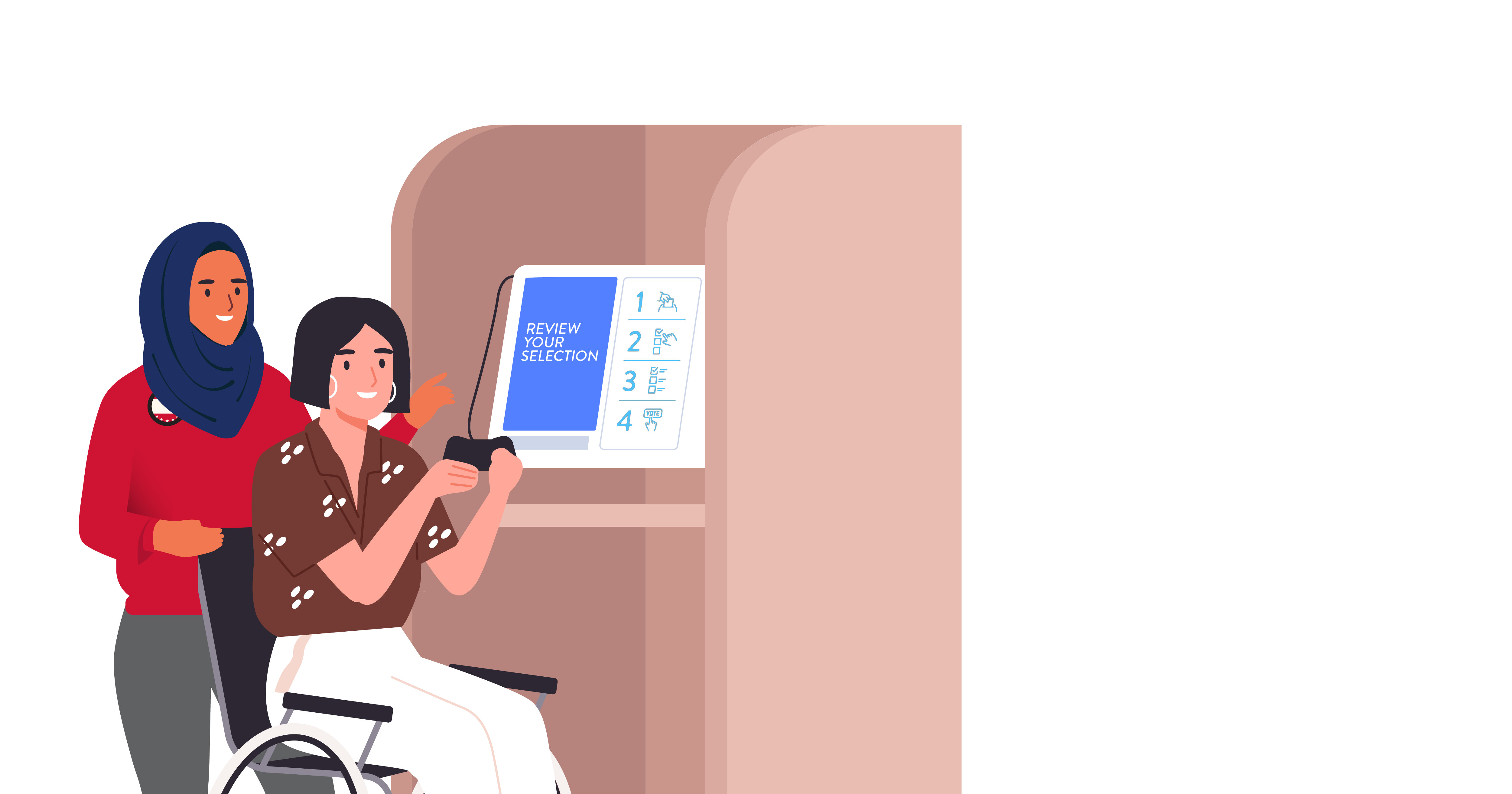 Help America Vote
Your Text Goes Here
Your Subtext Goes Here
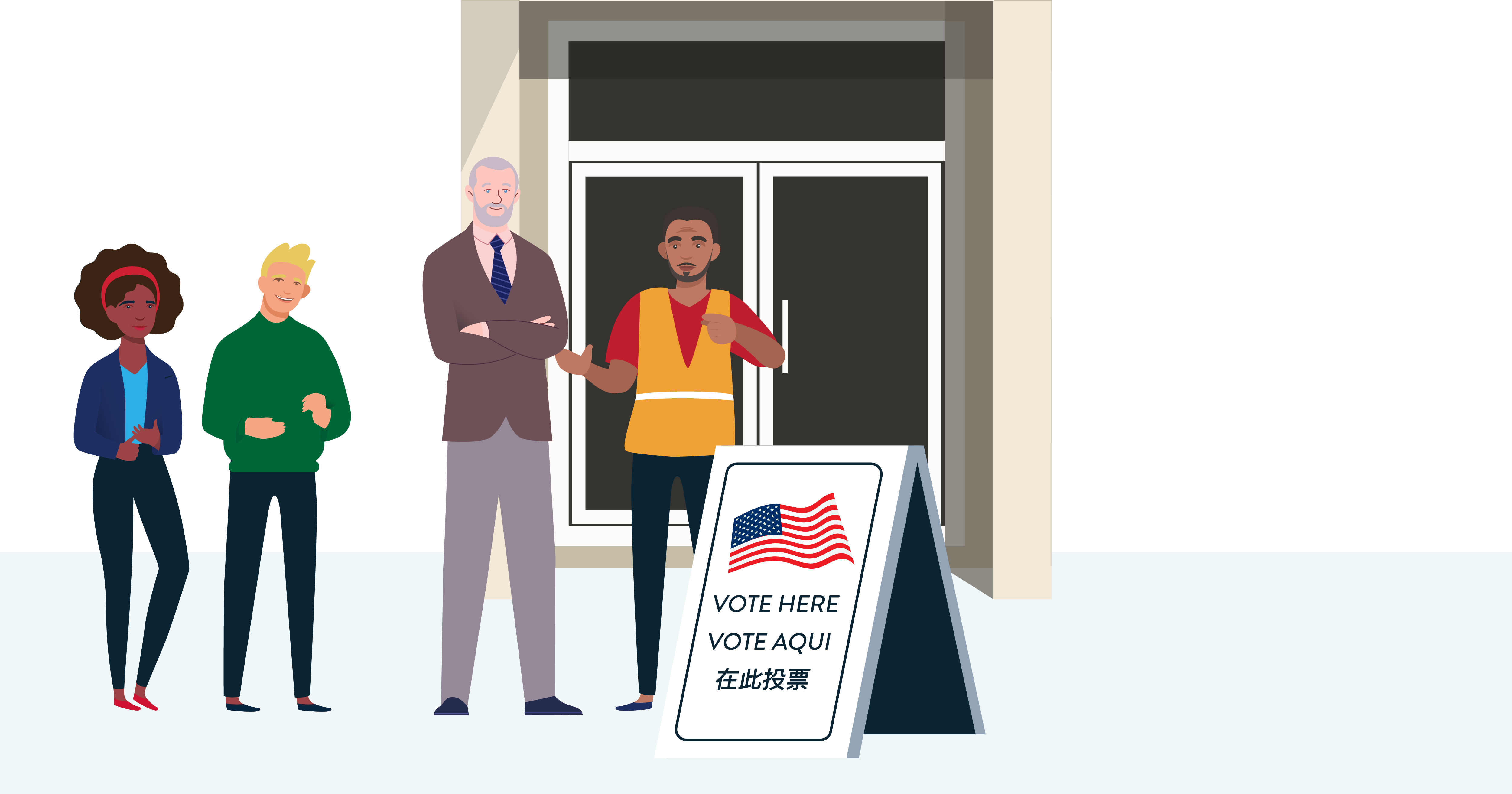 Your Logo Goes Here
Be Election Ready
Help America Vote
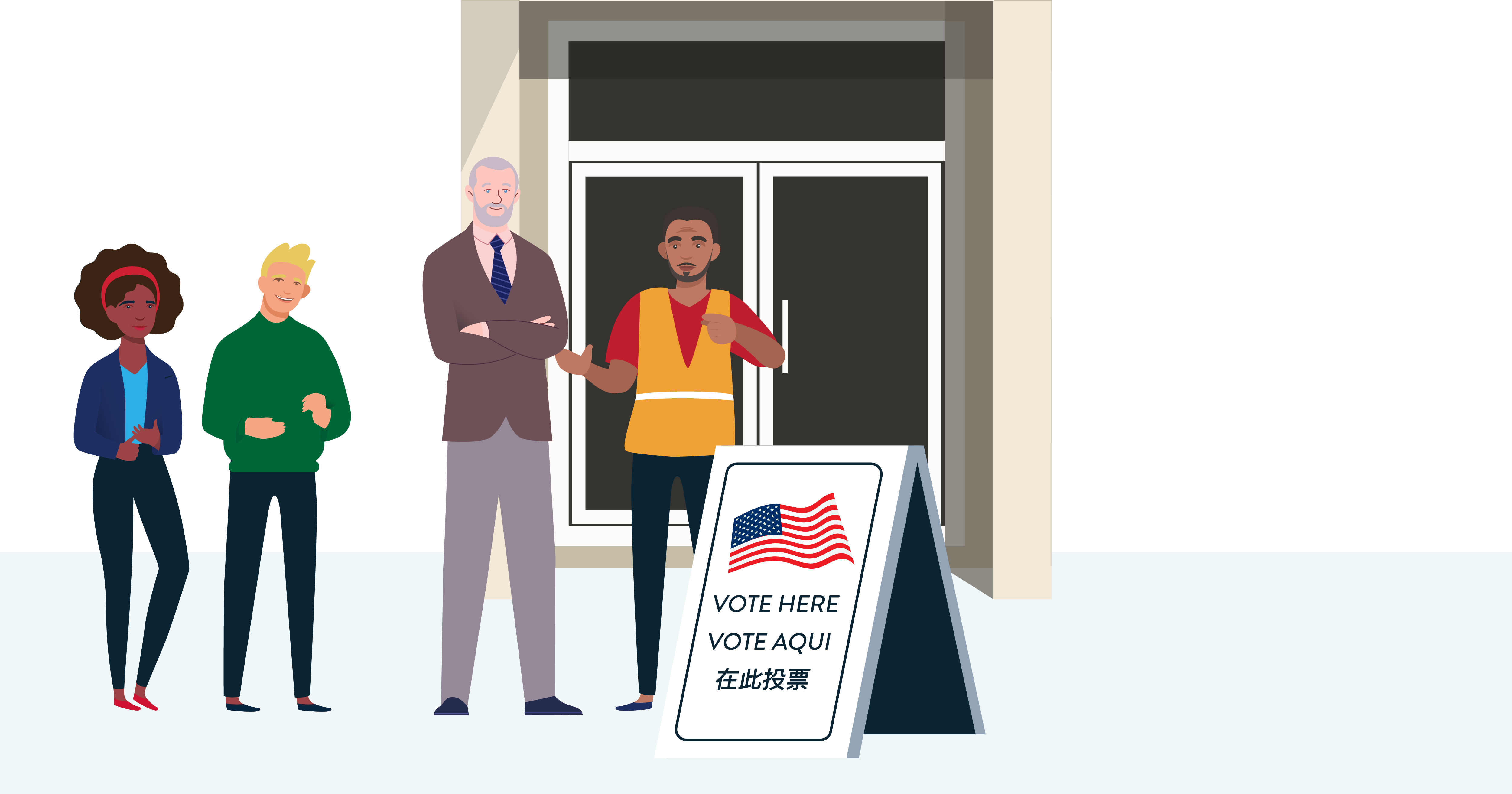 Your Text Goes Here
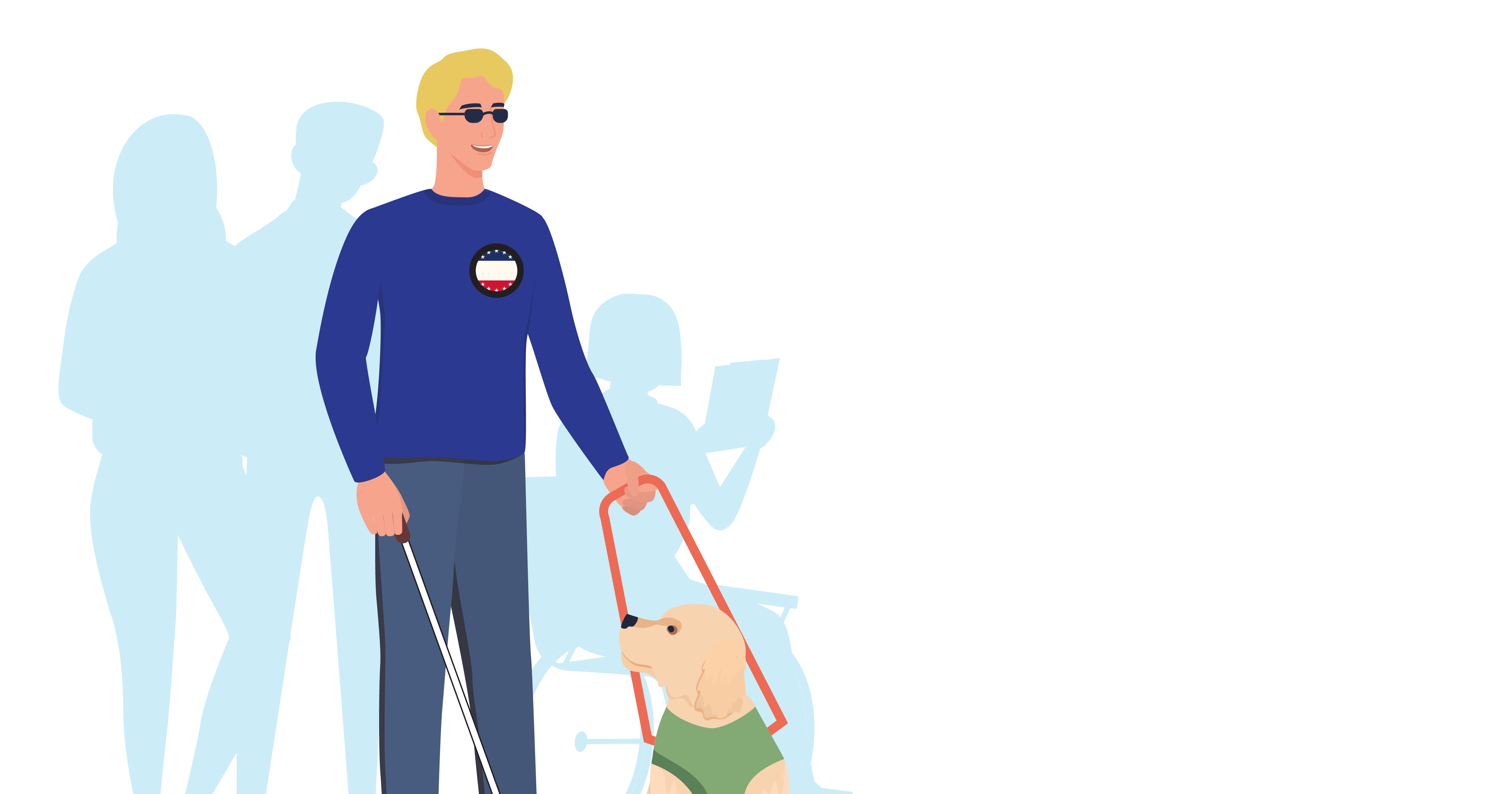 Your Subtext Goes Here
Your Logo Goes Here
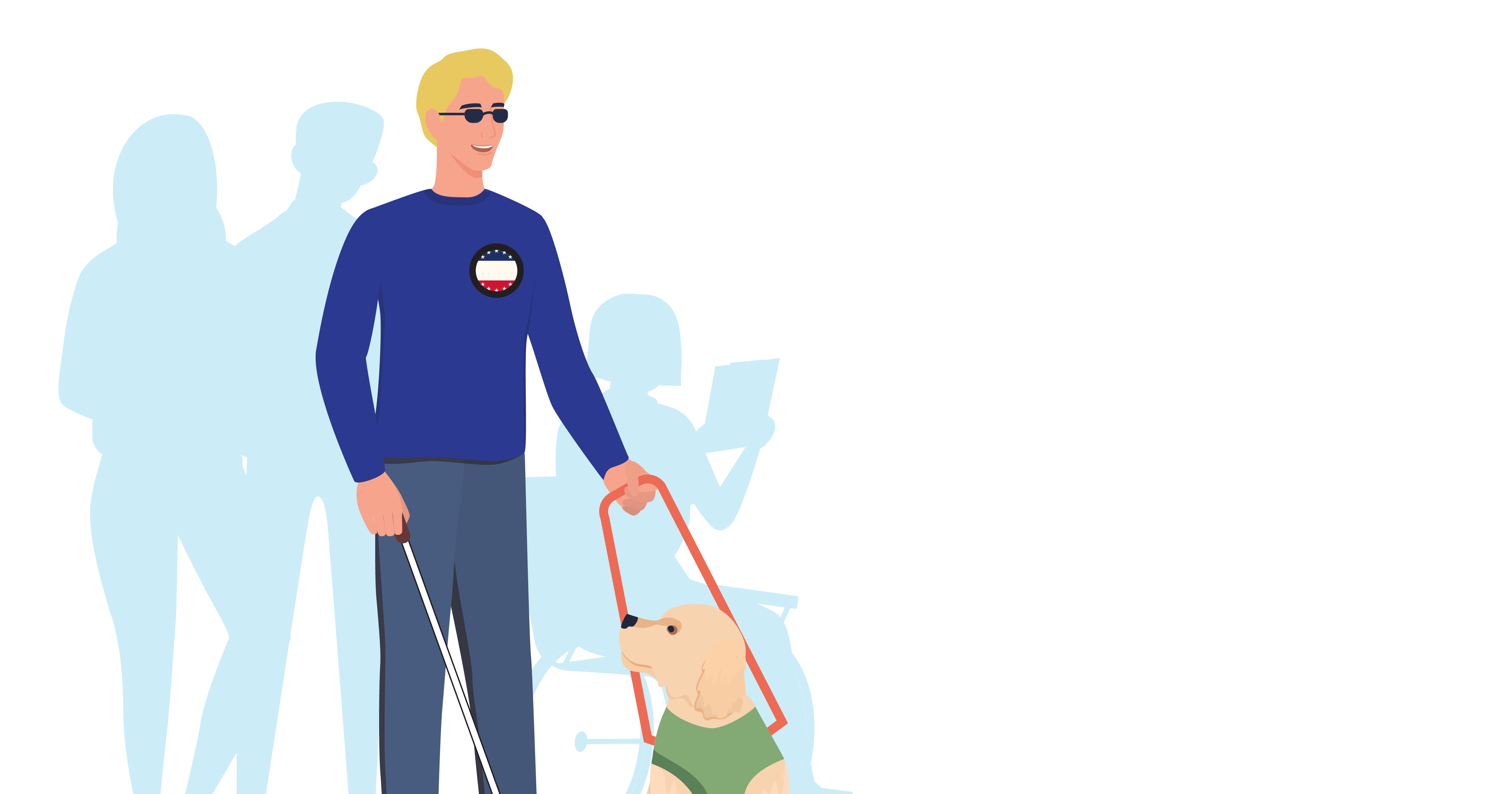 Be Election Ready
Help America Vote
Your Text Goes Here
Your Subtext Goes Here
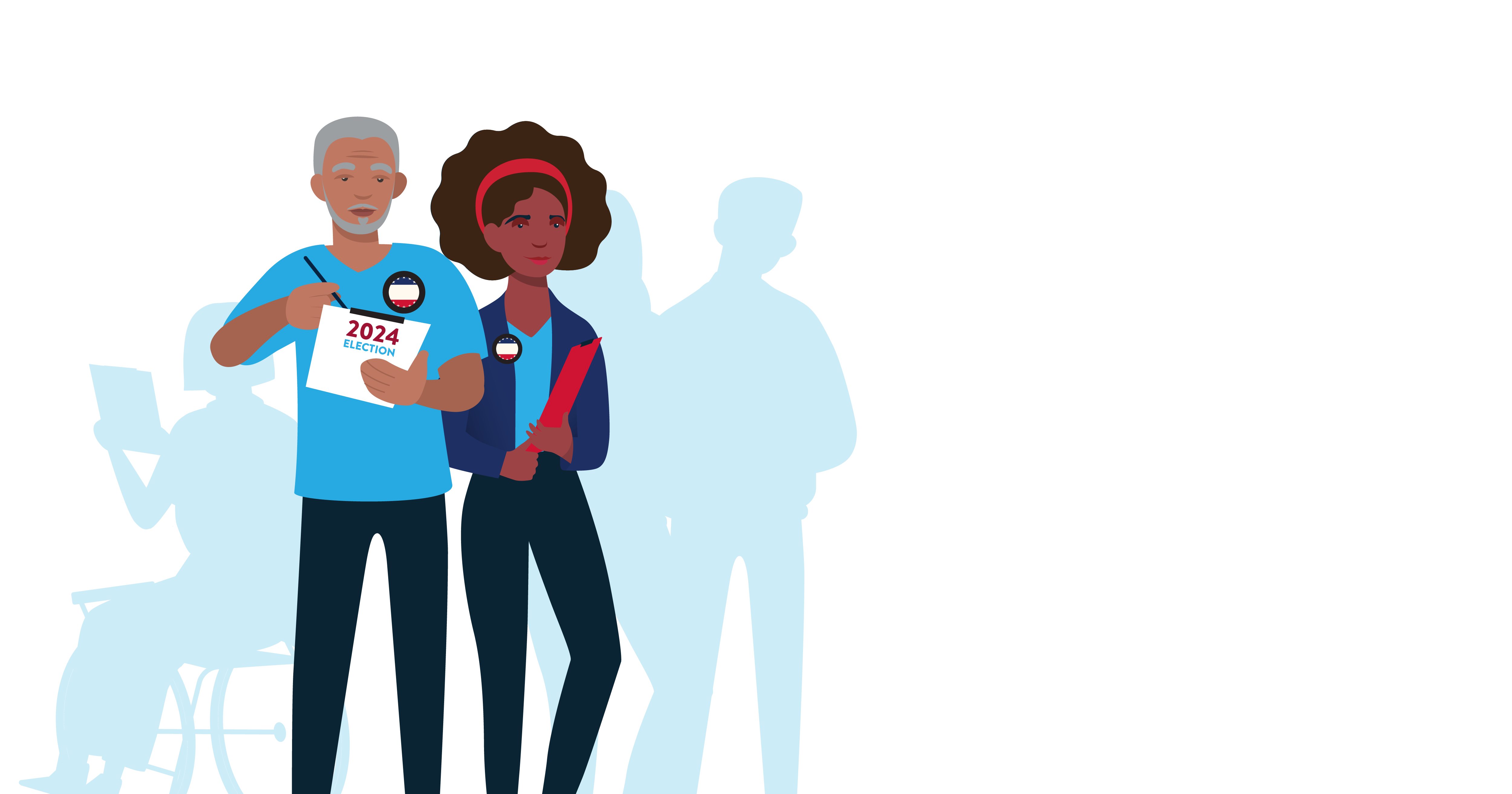 Your Logo Goes Here
Be Election Ready
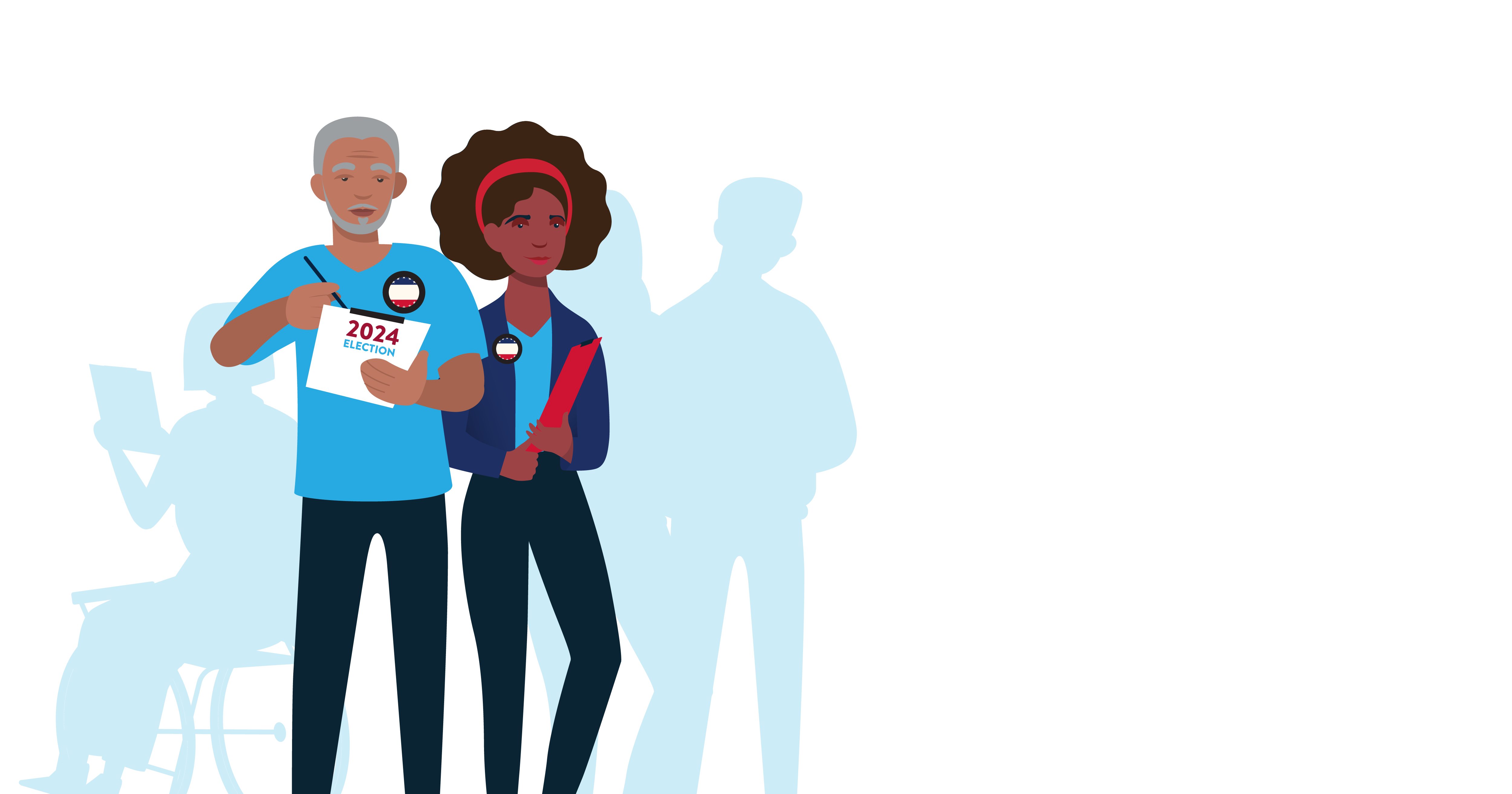 Help America Vote
Your Text Goes Here
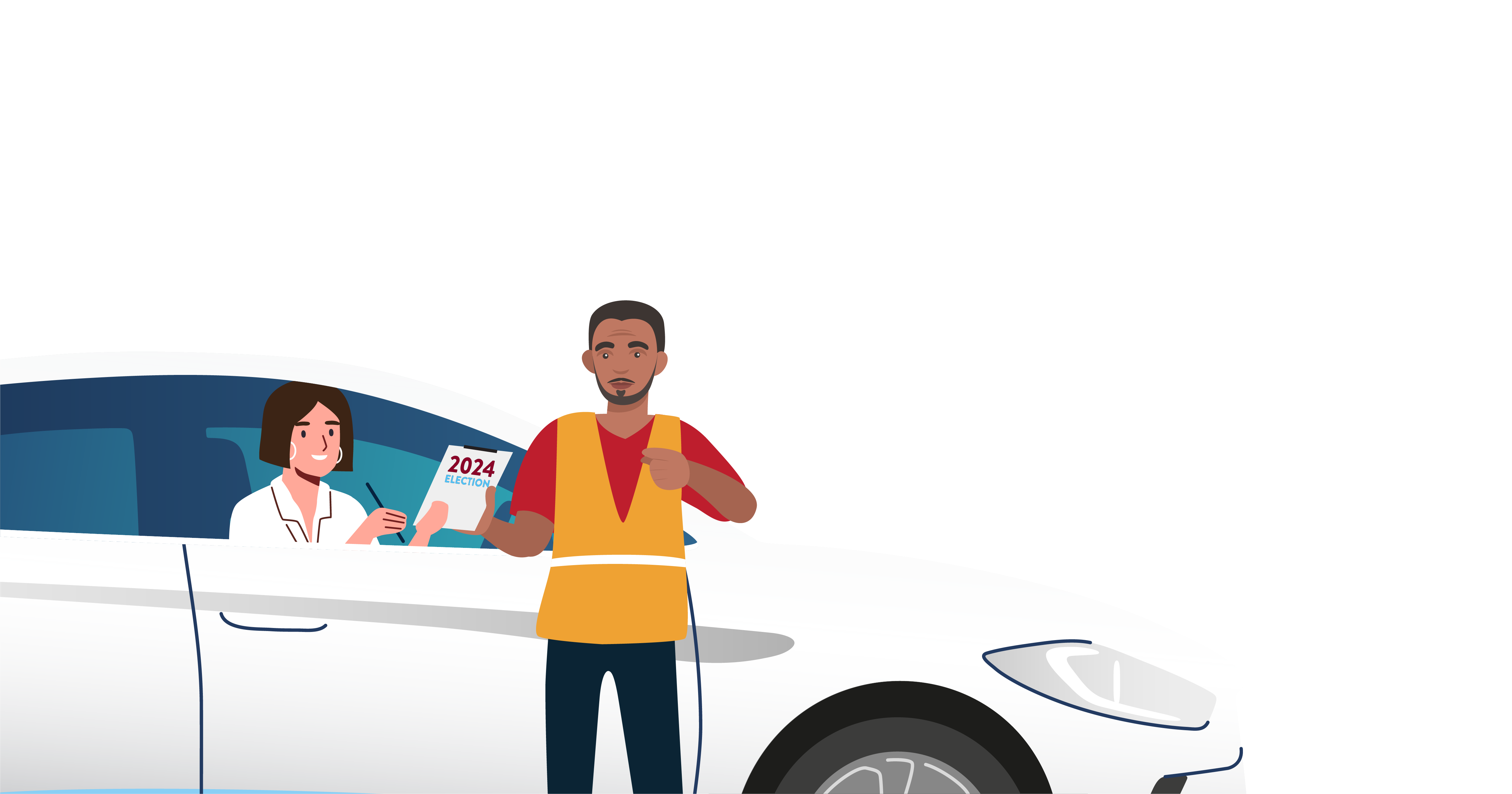 Your Subtext Goes Here
Your Logo Goes Here
Be Election Ready
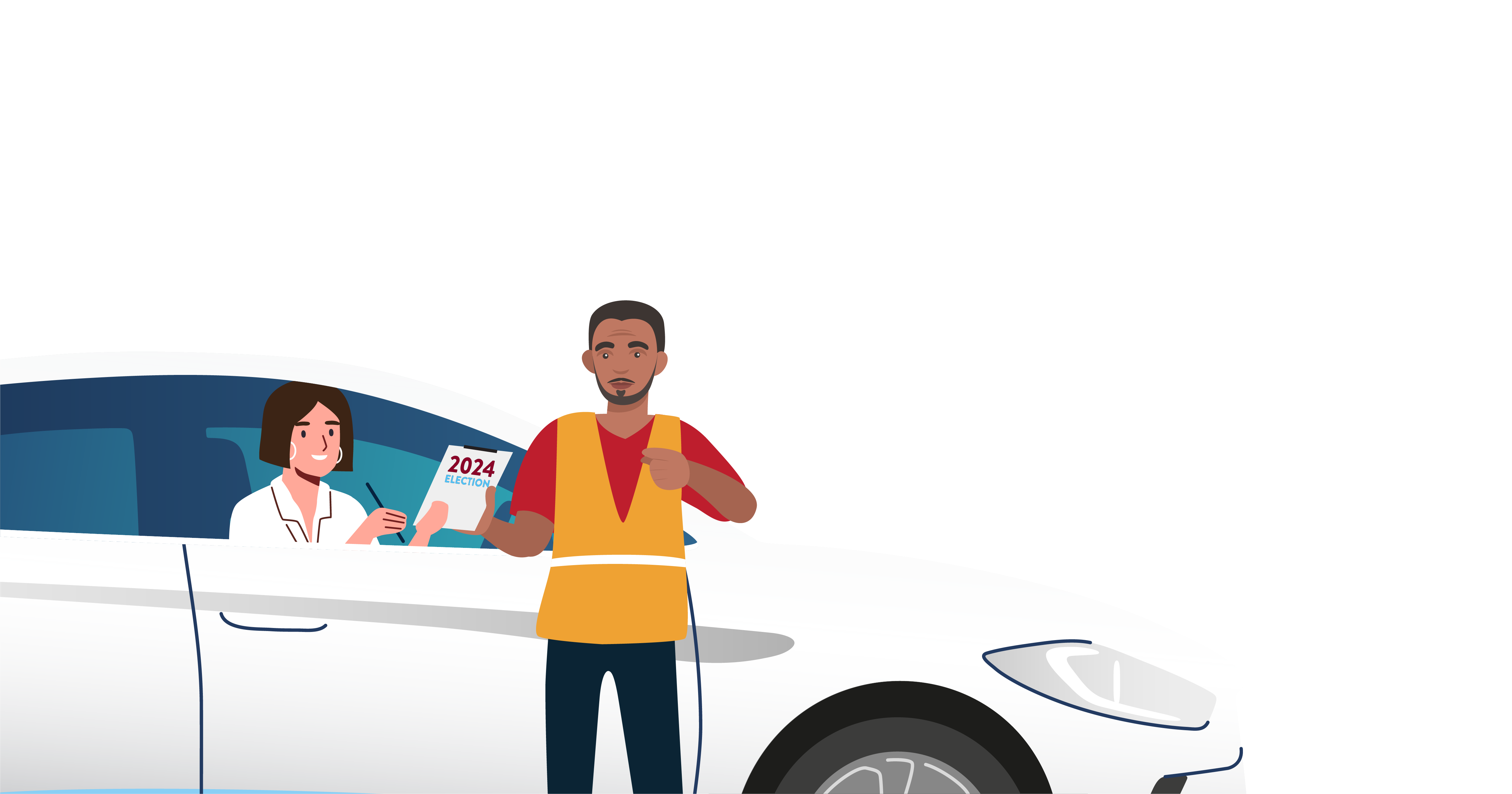 Help America Vote
Your Text Goes Here
Your Subtext Goes Here
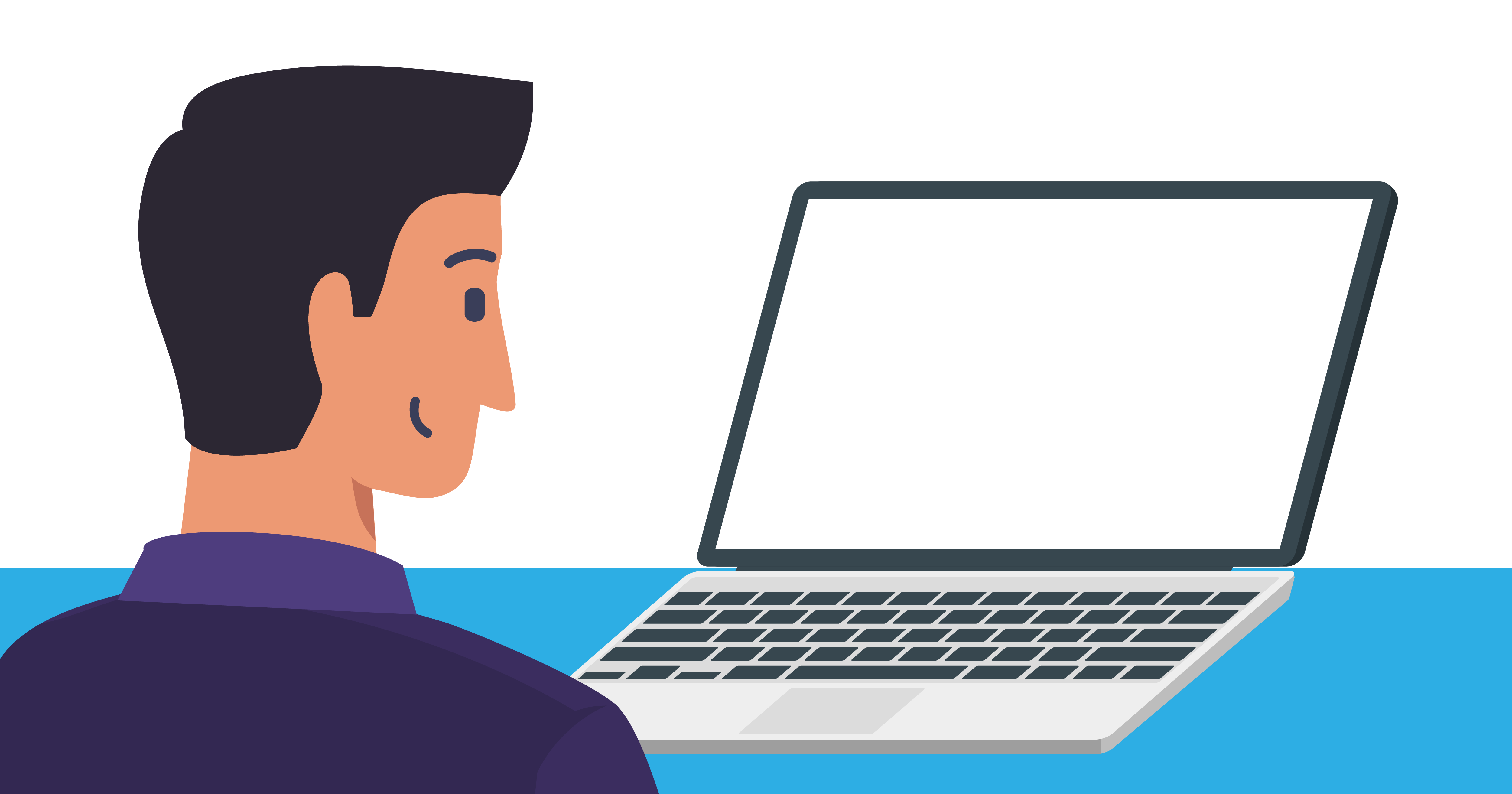 Your Logo Goes Here
Be Election Ready
Help America Vote
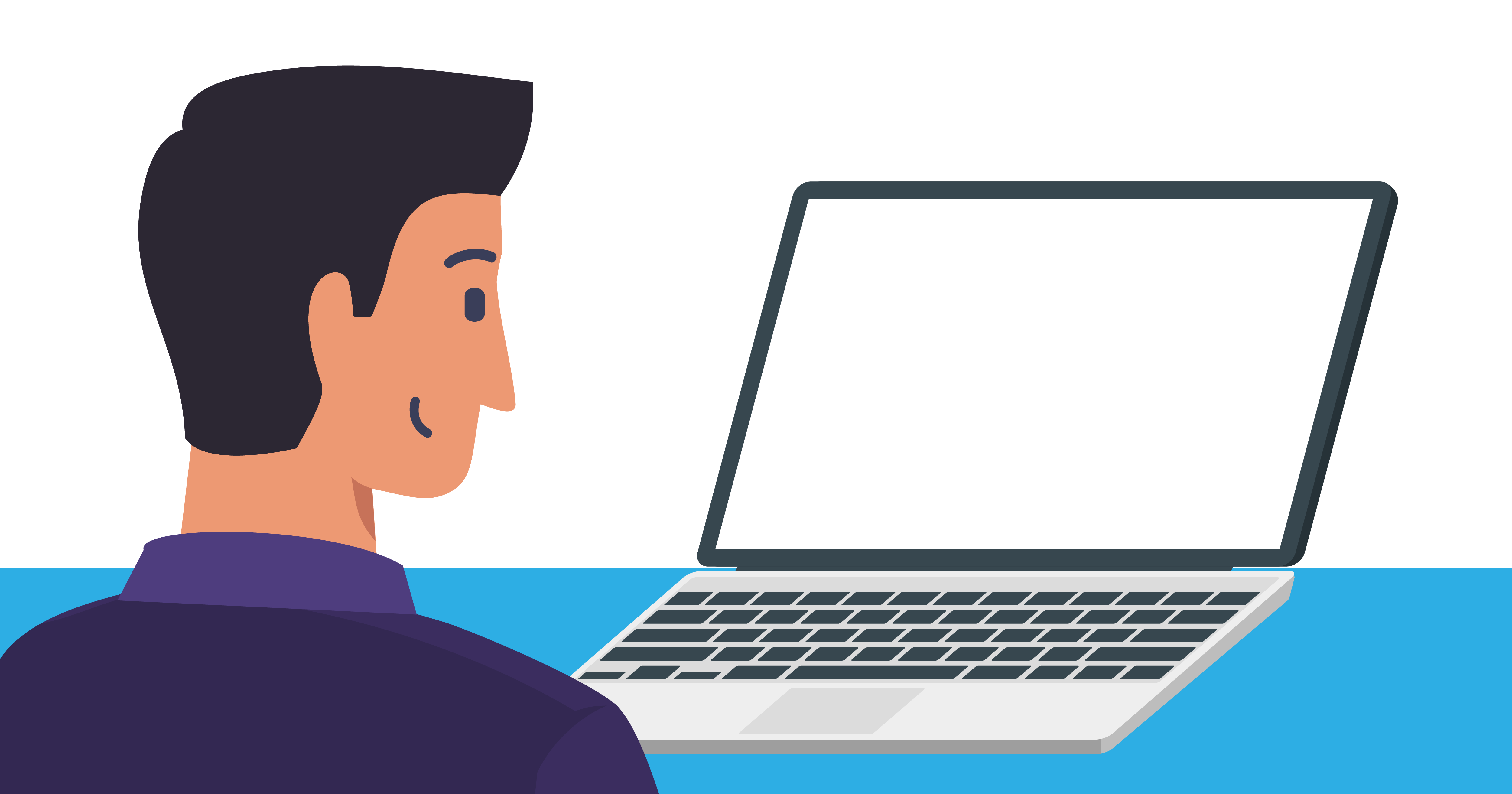 Your Text Goes Here
Your Subtext Goes Here
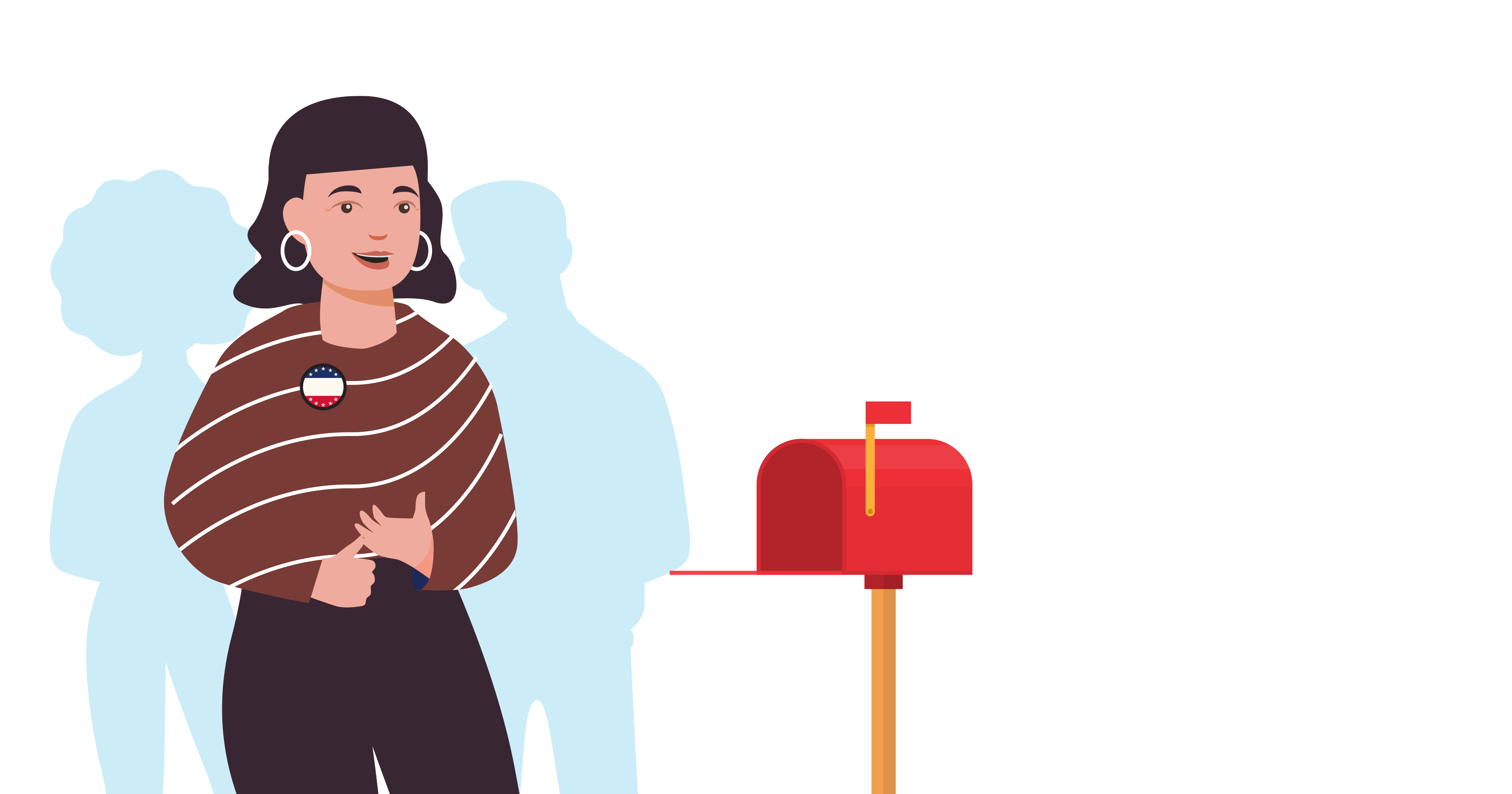 Your Logo Goes Here
Be Election Ready
Help America Vote
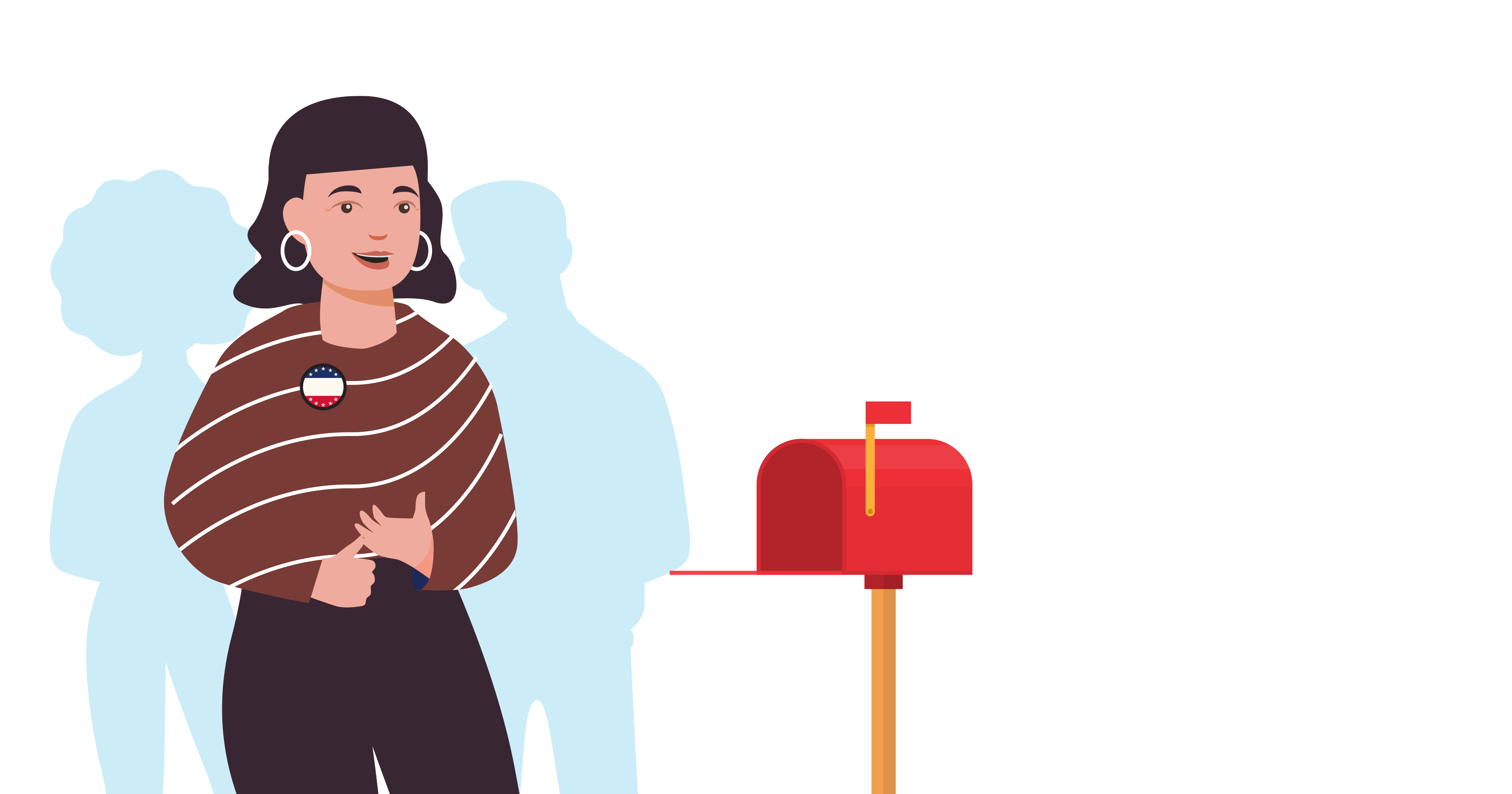